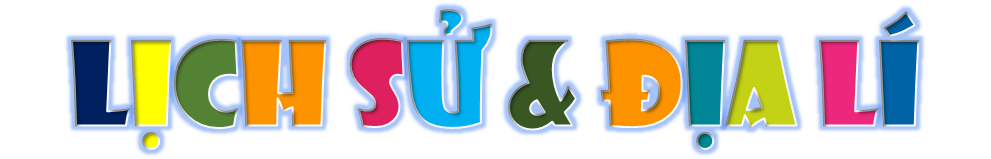 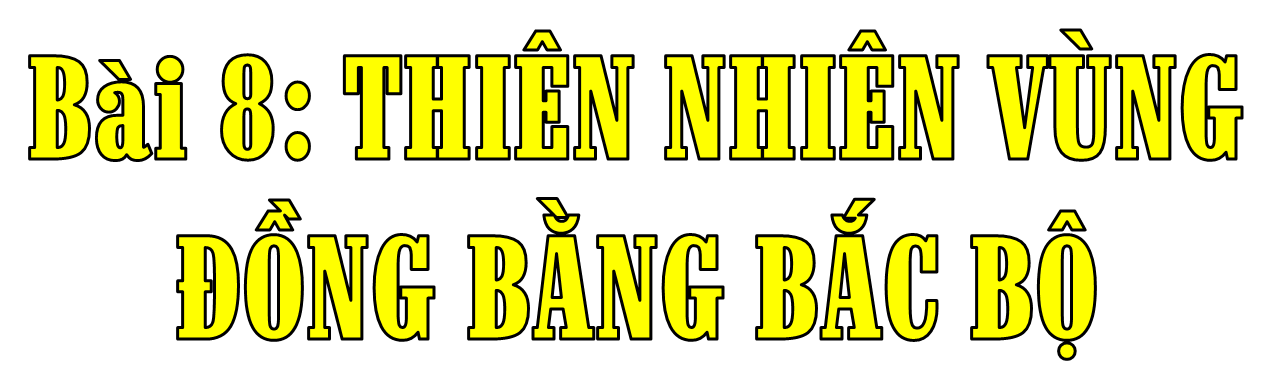 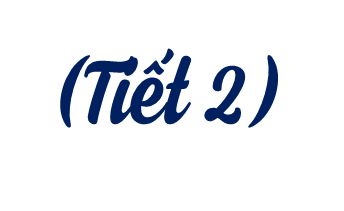 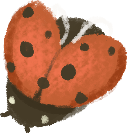 [Speaker Notes: Hương Thảo – Zalo 0972.115.126. Các nick khác đều là giả mạo]
HOẠT ĐỘNG 2
Đặc điểm về thiên nhiên
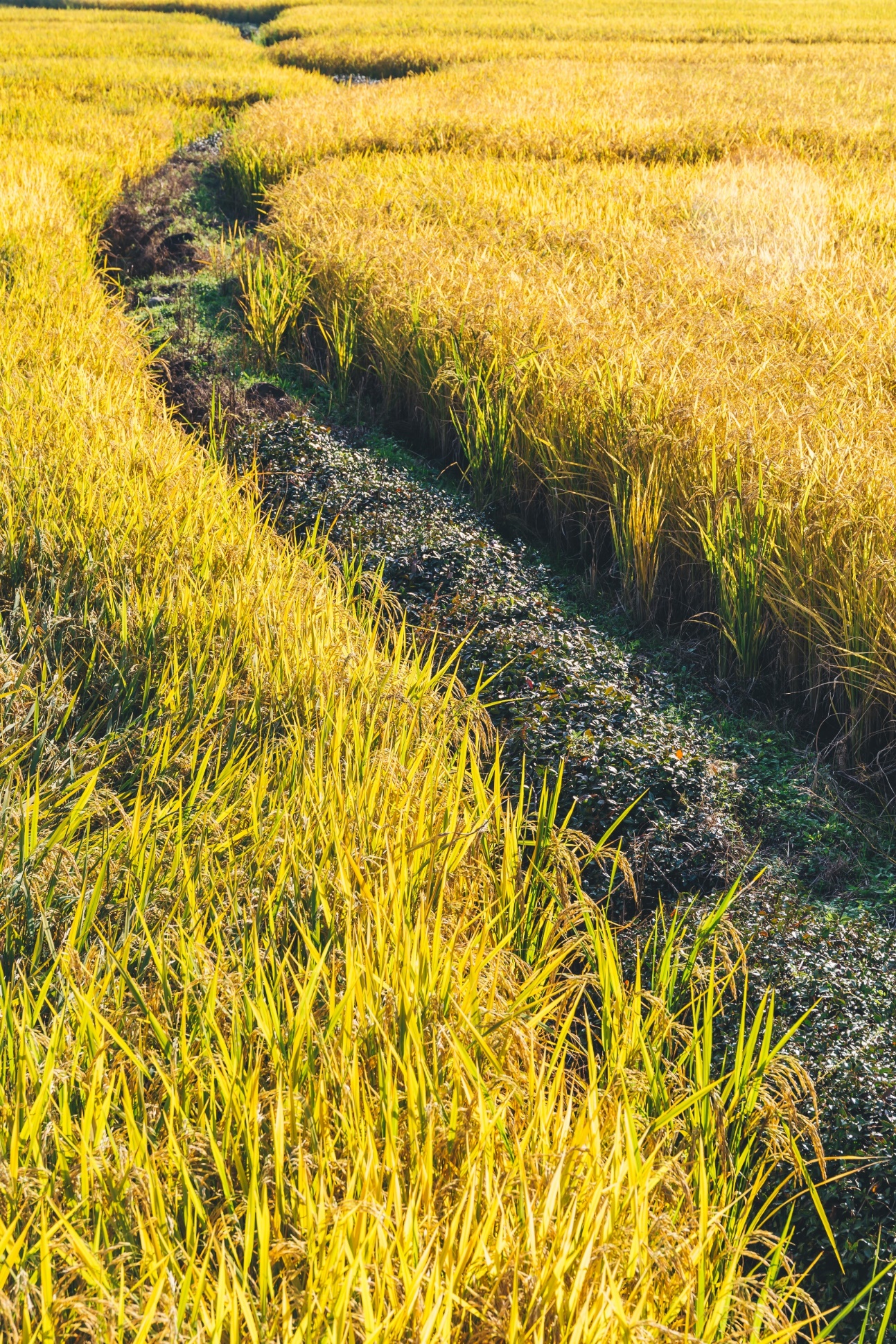 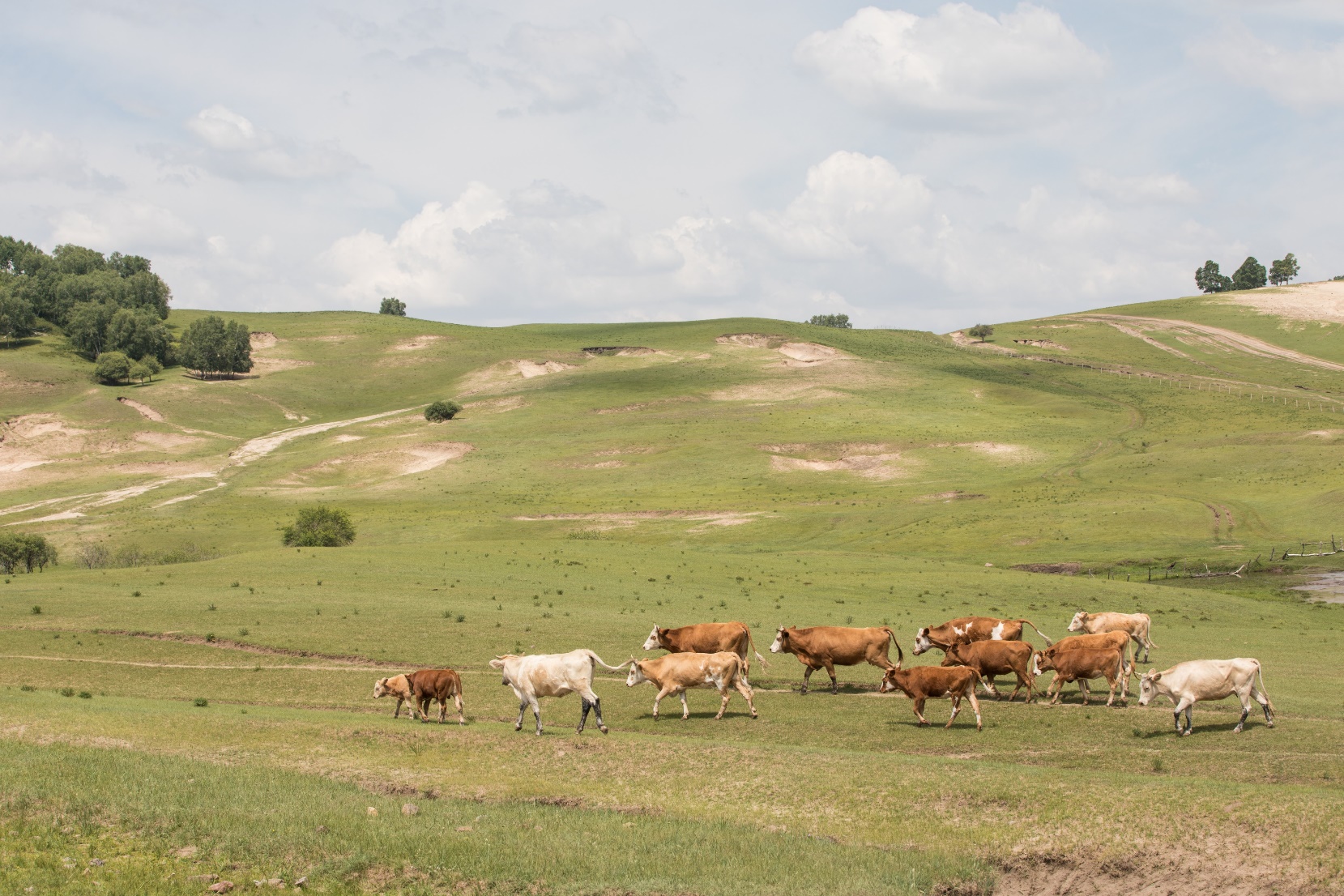 b. Khí hậu
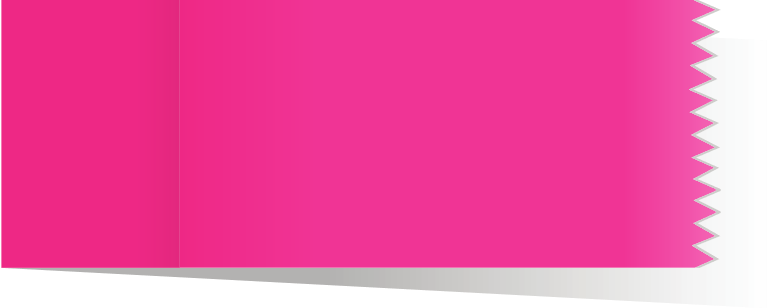 Đọc thông tin, em hãy cho biết:
- Nhiệt độ và lượng mưa trung bình năm của vùng Đồng bằng Bắc Bộ?
- Các mùa trong năm của vùng.
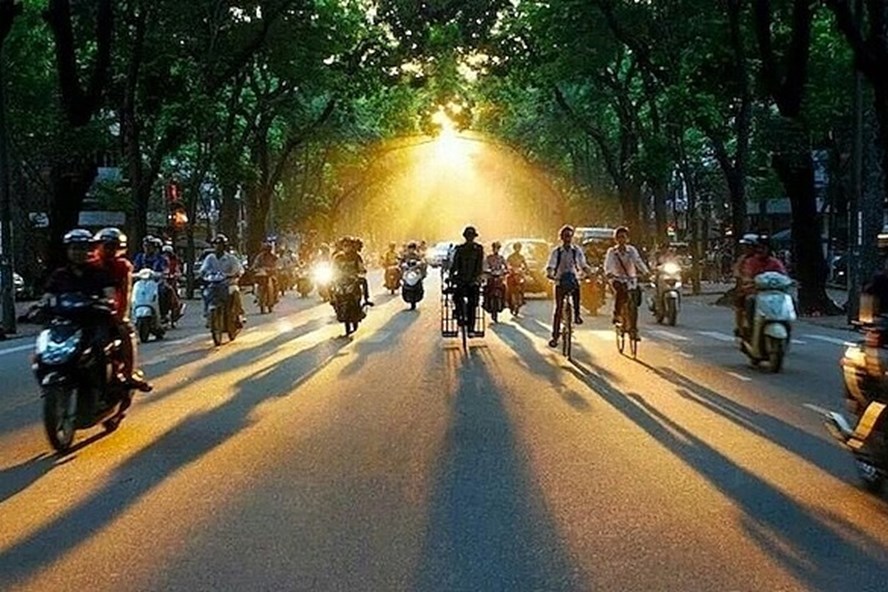 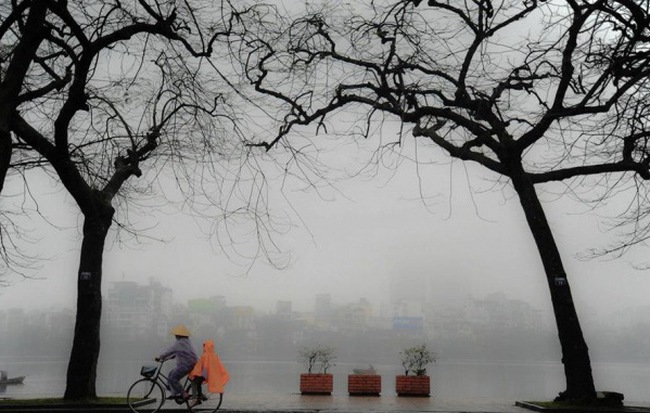 c. Tìm hiểu về sông ngòi
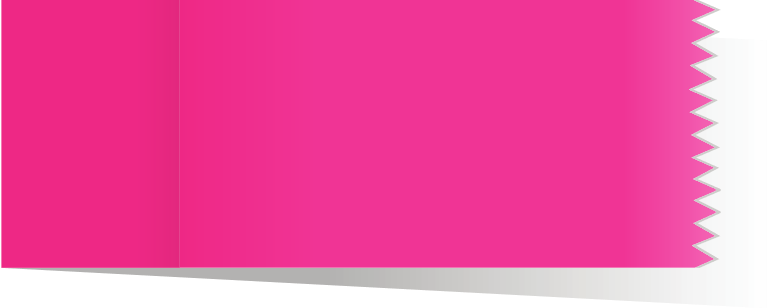 Đọc thông tin và quan sát hình 2, em hãy kể tên và xác định trên lược đồ một số sông lớn ở vùng Đồng bằng Bắc Bộ.
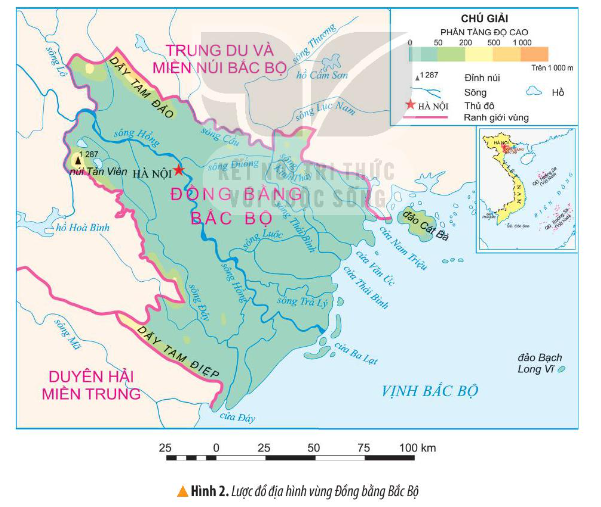 [Speaker Notes: Hương Thảo – Zalo 0972.115.126. Các nick khác đều là giả mạo]
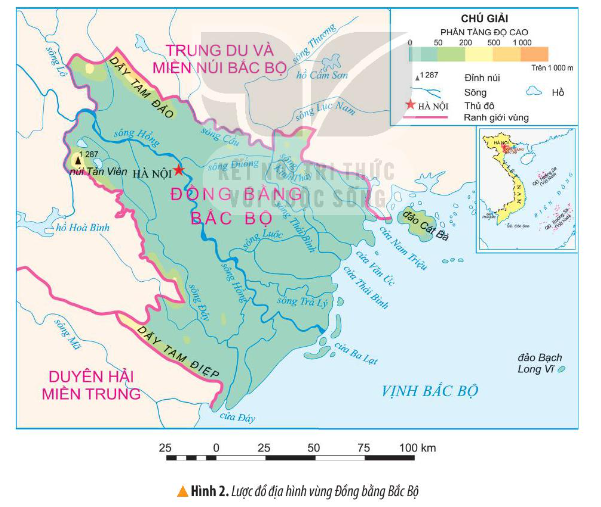 Sông Hồng
Sông Thái Bình
Sông Đáy
Sông Trà Lý
Sông Luộc
Sông Đuống
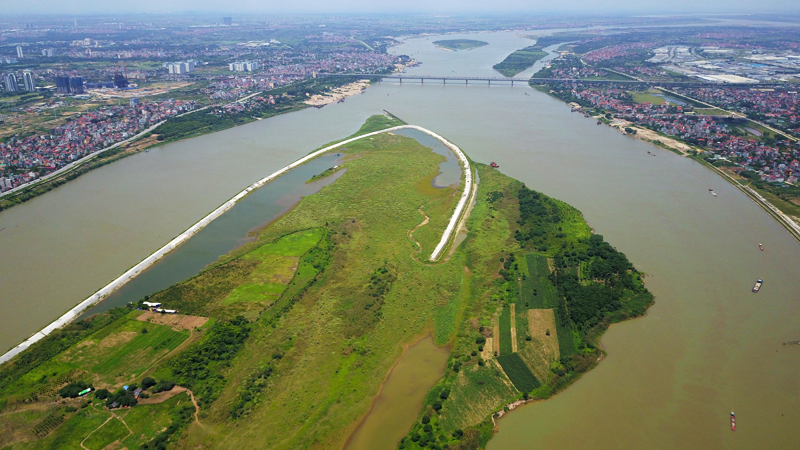 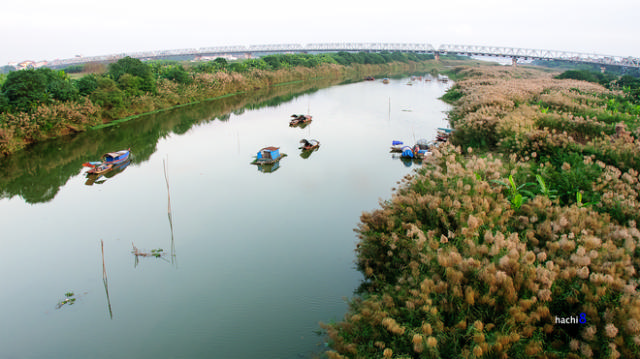 Sông Hồng
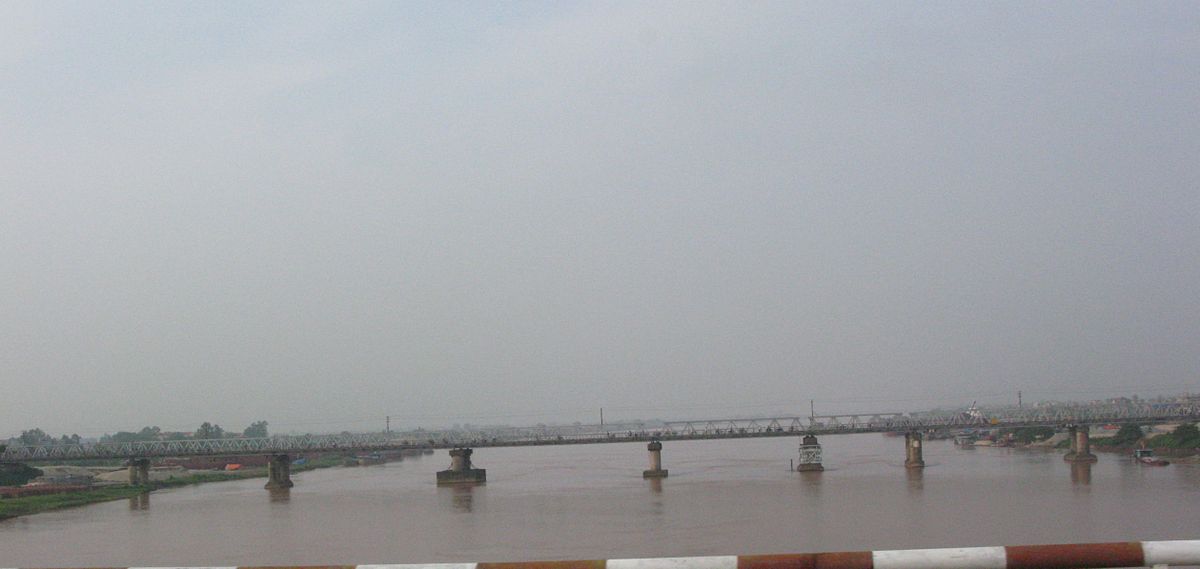 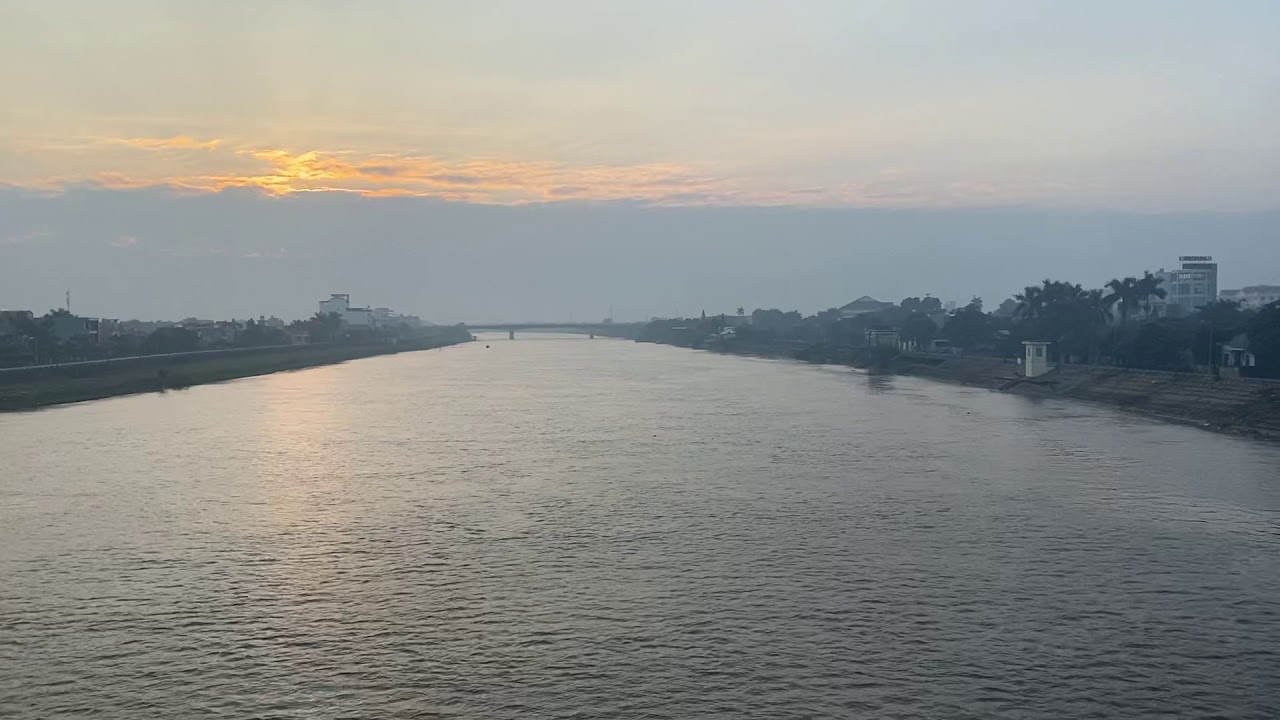 Sông Thái Bình
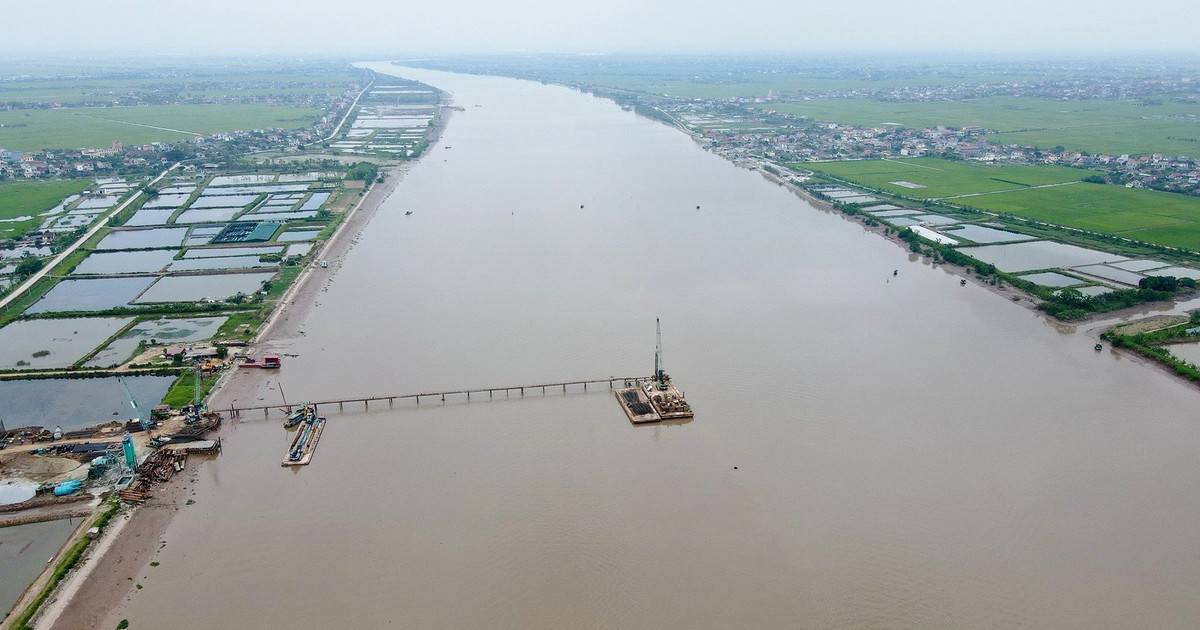 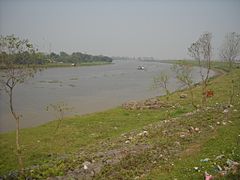 Sông Đáy
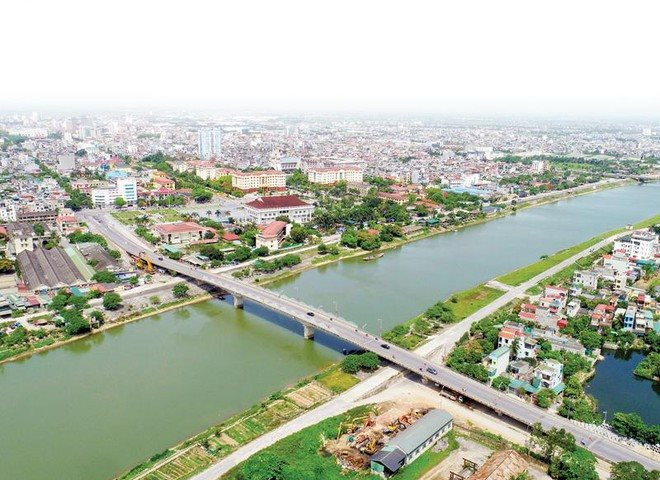 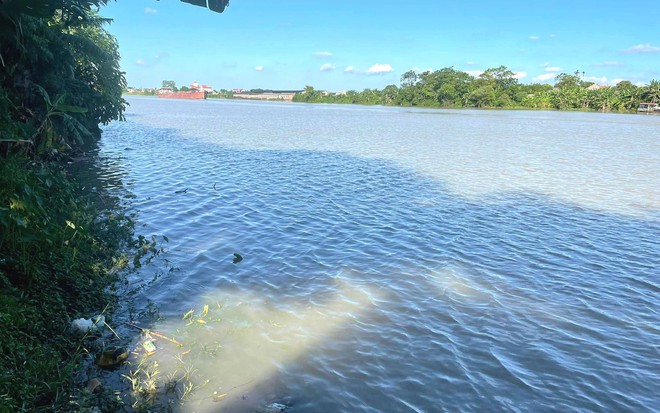 Sông Luộc
Sông Trà Lý
d. Tìm hiểu đất và sinh vật
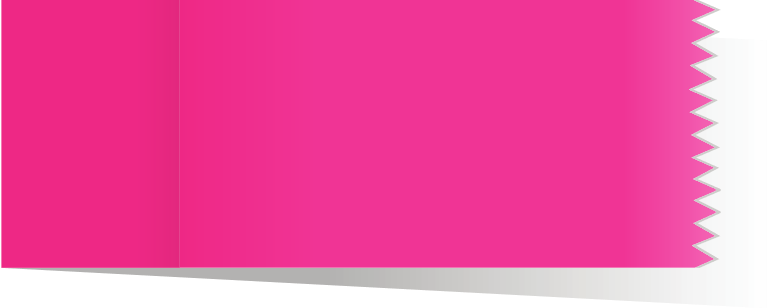 Đọc thông tin và quan sát các hình 4, 5, em hãy:
- Cho biết tên loại đất chính ở vùng Đồng bằng Bắc Bộ.
- Nêu đặc điểm của sinh vật tự nhiên ở vùng Đồng bằng Bắc Bộ.
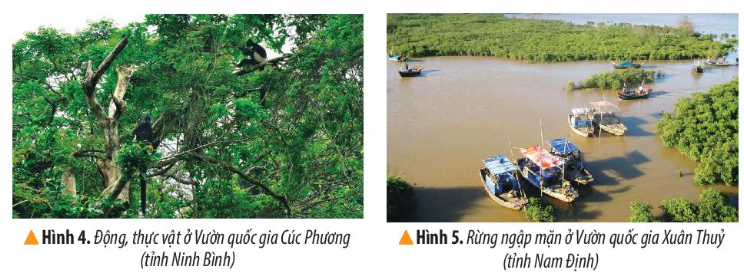 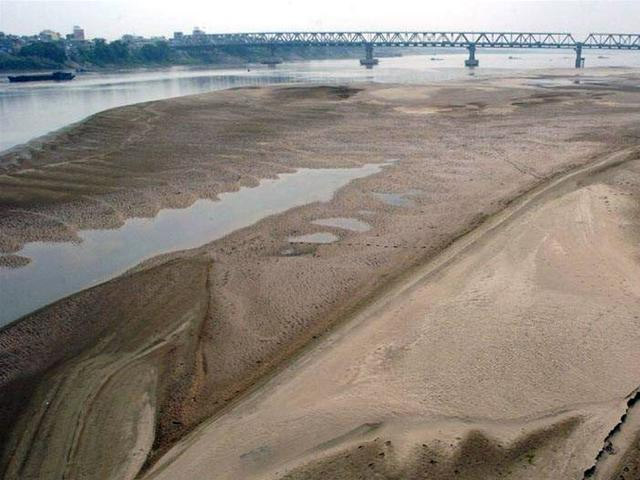 Đất phù sa màu mỡ
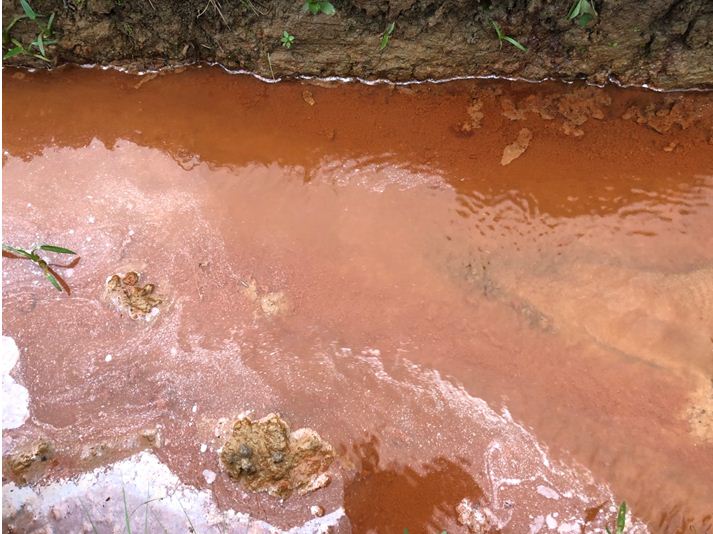 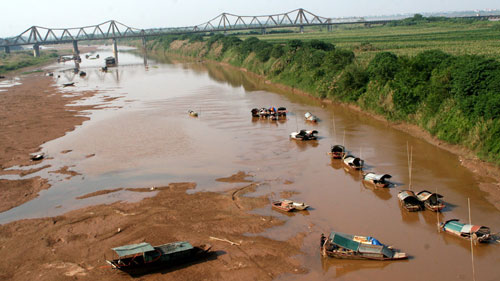 Đất mặn
Đất phèn
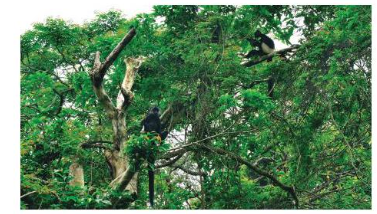 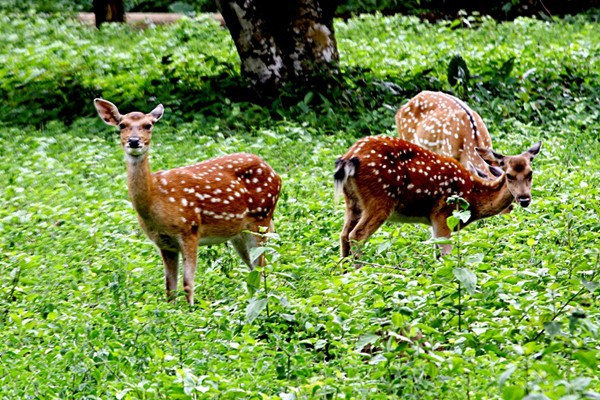 [Speaker Notes: Hương Thảo – Zalo 0972.115.126. Các nick khác đều là giả mạo]
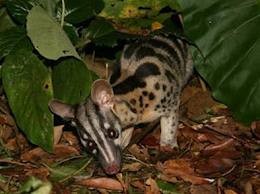 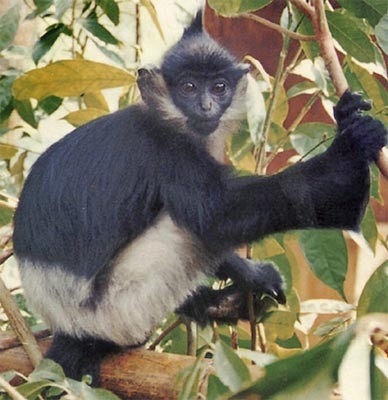 Cầy Vằn
Sọoc quần đùi trắng
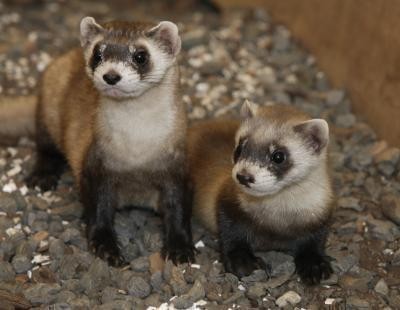 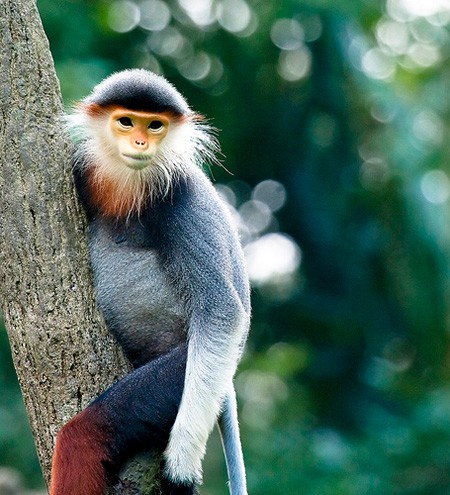 Chồn Bạc Má
Linh trưởng
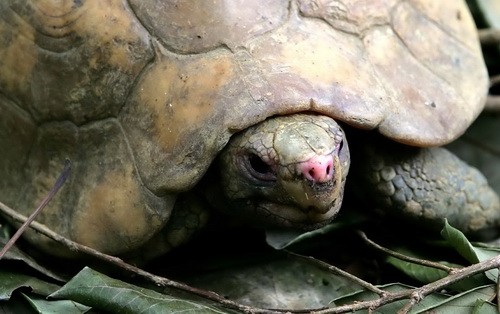 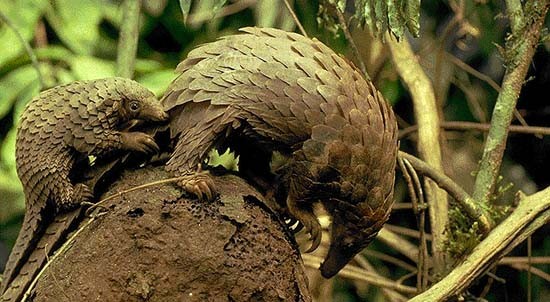 Tê Tê
Rùa Đá